What are opportunity classes and selective high schools?
Who benefits?
© NSW Department of Education | Opportunity class and selective high school placement
October 2017
AIMs
Selective high schools cater for the academically gifted and talented student by providing intellectual stimulation through an educationally enriched environment.
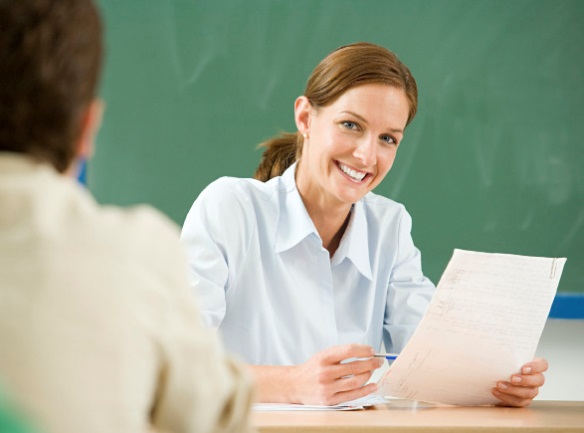 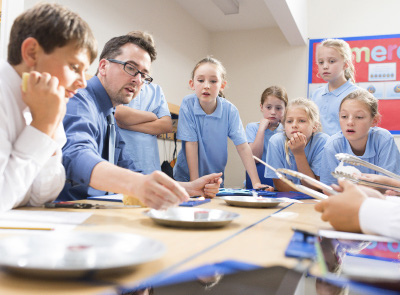 October 2017
© NSW Department of Education | Opportunity class and selective high school placement
[Speaker Notes: Opportunity classes/selective high schools cater for gifted and talented students. These are students who are intellectually superior and who perform to a very high standard in class. 

Many people think that bright students will rise to the top wherever they are placed. There is evidence that where the social and academic needs of bright, highly achieving students are not met, the students can become depressed, they can underachieve and they can even drop out of schooling as soon as they are able. 

These opportunity classes are intended to bring together students who could otherwise be socially and academically isolated from other students who have similar abilities and work to the same standards.]
purpose
Highly gifted and talented students can become disengaged and underachieve if their educational needs are not met.
These students need a larger peer group to challenge and support them.
They also need specialist teaching techniques and dedicated resources
October 2017
© NSW Department of Education | Opportunity class and selective high school placement
What is different?
Students do not have to wait for slower learners
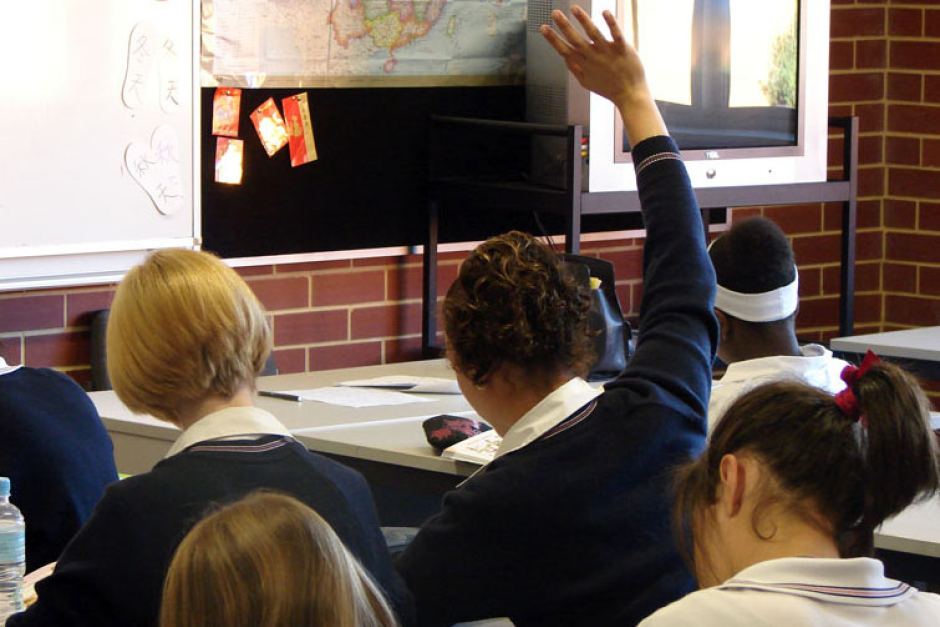 Teachers can use G & T resources and techniques
Students form social and academic networks
Very bright students don’t feel isolated
October 2017
© NSW Department of Education | Opportunity class and selective high school placement
[Speaker Notes: Teachers can work with students at the speed and intensity they need. Students who understand the material already do not have to sit idly by while it is repeated for the benefit of those students who have difficulty with it. (Less repetition)

Teachers can use texts, and other resources which are most suitable to students at this level without worrying that they will not reach the rest of the class. They can also use teaching techniques which are known to bring the best out of gifted and talented students such as open-ended tasks which allow them to reach beyond what is expected of them. 

Most of all, bright, highly-achieving students are co-operative learners and form social and academic networks to help and challenge each other. These classes make these networks easier to set up.]
Characteristics of the gifted and talented
superior leader 
questions 
socially and morally responsible 
advanced vocabulary 
draws inferences
advanced reader 
advanced interests
learns rapidly
excellent memory 
creative or imaginative
independent
sense of humour 
highly motivated
critical thinker
October 2017
© NSW Department of Education | Opportunity class and selective high school placement
[Speaker Notes: This is a ‘limited’ list of some of the characteristics. If your child displays some of these qualities then you may consider applying for SHS/OC placement.]
Number of opportunity classes
There are 76 schools with opportunity classes
45 in metropolitan Sydney
31 in rural or regional centres

There are 1740 Year 5 places across NSW
October 2017
© NSW Department of Education | Opportunity class and selective high school placement
Application rates
2018 selective high school entry 14,501 applications for 4,213 Year 7 vacancies.
2018 opportunity class entry 11,849 applications for 1,740 Year 5 vacancies.
October 2017
© NSW Department of Education | Opportunity class and selective high school placement
[Speaker Notes: 31% of applicants are eligible for placement in a selective high school
5% of Year 6 students are eligible for placement in a selective high school]
Why read the application information?
When is the test?
Where & when  to apply?
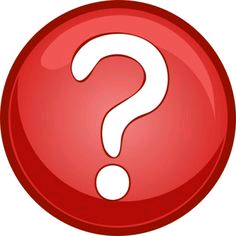 What if the student is sick?
Which schools to choose?
You know what to expect from the process
October 2017
© NSW Department of Education | Opportunity class and selective high school placement
How will I know when to apply?
The school will send you a letter with a tear-off section you will return to the school to say you will be applying.
This tear-off is not the application.
It will tell the school that they will need to provide school assessment scores for your child.
You will be directed to the web site where you can apply online.
October 2017
© NSW Department of Education | Opportunity class and selective high school placement
Application dates
Year 5 opportunity class placement in 2021

Online application will open on Tuesday 28 April 2020 and close Friday 15 May 2020.
© NSW Department of Education | Opportunity class and selective high school placement
October 2017
Completing an online application
Go to the application link on the website and register, using your own email address.
You will receive an email with a password and a link to the application.
You will login to the application using the password you were given. (copy and paste)
What will you be asked?
© NSW Department of Education | Opportunity class and selective high school placement
October 2017
[Speaker Notes: Your school will probably ask you to complete an Intention to apply form. You should be aware that this is not an application and it’s purpose is to allow schools to know which students will require SAS.]
Completing an online application
You will be able to save your application and return to it if you cannot complete it at one sitting.
The application is not complete until you ‘Submit’.

Once you submit your application you will receive an email acknowledgement with:
a header sheet for any attachments
a summary of all the information you submitted
application number
All changes must be requested in writing!
Apply once only!!! Closing dates are strictly applied!!!
October 2017
© NSW Department of Education | Opportunity class and selective high school placement
[Speaker Notes: If you make an error in completing your application you should write to the Unit quoting your child’s full name and application number and the change. Do not submit another application.]
Choices
You can choose up to three choices  for SHS and up to two choices  for OC
Place all choices in priority order.
Do your research!
view the school websites
consider transport
consider friendship groupings
don’t choose a school you don’t really want
© NSW Department of Education | Opportunity class and selective high school placement
October  2017
[Speaker Notes: Please note that as part of the SHS review that:
Family Placement Claim will no longer be a part of the selection committee deliberations
twins will no longer be given consideration
Parents will only get three choices instead of four.]
Order of choices
Put the choices in the order you really want.
The order in which you list those choices matters if the child qualifies for more than one choice. 
If your child qualifies for more than one choice, you will be offered only the highest choice for which the child qualifies.
© NSW Department of Education | Opportunity class and selective high school placement
October 2017
Example of an oc placement outcome information
If your child qualifies for both choices

 Greenacre Public School – Offer

 Picnic Point Public School – Not applicable
© NSW Department of Education | Opportunity class and selective high school placement
October 2017
Change of choice
Before Friday 7 August 2020 for OC entry in 2021

All requests for a change of choice must be made in writing.
Requests made after this date:
require details and evidence of the extenuating circumstances
require approval
may be considered as an appeal.
Changes cannot normally be made after placement outcomes are released. 
Choices cannot be added or changed on the grounds that the students did not qualify for their original choices.
© NSW Department of Education | Opportunity class and selective high school placement
October 2017
[Speaker Notes: All such late requests will require documentary evidence to support the claim. This might include a contract of sale or lease on a new residence and utilities bills such as phone or electricity account clearly showing the new address.]
Criteria for entry
Academic merit is determined mainly by the combination of:
 School assessment scores (performance on school curriculum)

Selective High School Placement Test or Opportunity Class Placement Test scores (raw ability)
© NSW Department of Education | Opportunity class and selective high school placement
October 2017
[Speaker Notes: Both are good predictors of success in selective high schools and opportunity classes.

It is not unusual for students to have widely differing school and test scores as they are measuring different things.

For example a student may be working well at school but not be amongst the naturally brightest students while another very bright student may not be performing well on the school’s curriculum.]
School assessment scores (Talented)
Schools are required to provide a score out of 100 for English and a score out of 100 for mathematics.

Schools must use their own assessment procedures to derive this score.

Schools are told to rank their candidature in order of merit showing the relative gaps between students.

School scores are scaled to make them comparable across the state.
© NSW Department of Education | Opportunity class and selective high school placement
October 2017
[Speaker Notes: Schools provide school assessment scores based generally on the student’s performance on the school’s curriculum. Schools have the discretion to set their own assessment criteria.

SAS are based on performance in Year 4 (and possibly Year 3) for OC Years 4 & 5/or 5 for SHS.

The scores are provided for: English out of 100 and Mathematics out of 100.

The school assessment scores for English and mathematics rank all candidates from a particular school applying for OC placement in order of merit showing the relative gaps between the students.

These scores tell the selection committee how the students are performing in their own school environment, but the selection committee needs to see how that performance ranks with the performance of all other candidates in the other schools in the state.

It should be noted that the critical issue is the ranking and the difference between the scores. The SAS will be moderated to allow statewide comparison but the ranking will remain unchanged.

The mean (average) and standard deviation (spread of scores) of the English and mathematics tests are calculated for all of the students from each primary school who sat the test. The mean and standard deviation are applied to the school assessment score for English and maths.]
Opportunity class placement
Tests:
Written by ACER
Two x 30 mins tests
35 questions in each test with mixed English, mathematics and general ability multiple-choice questions
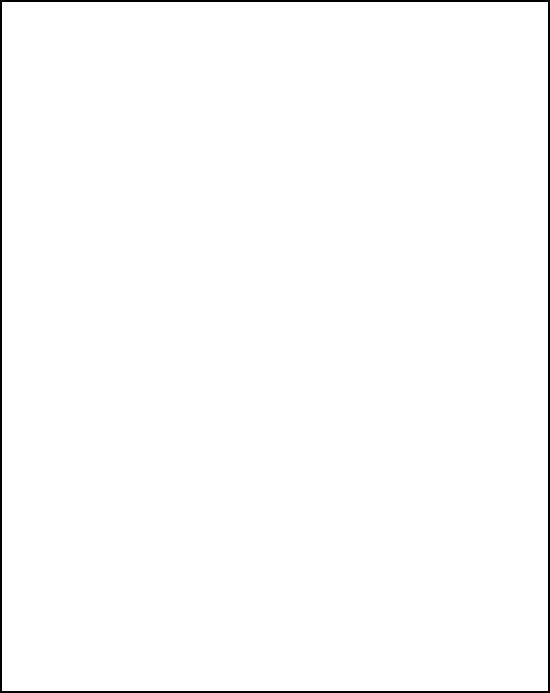 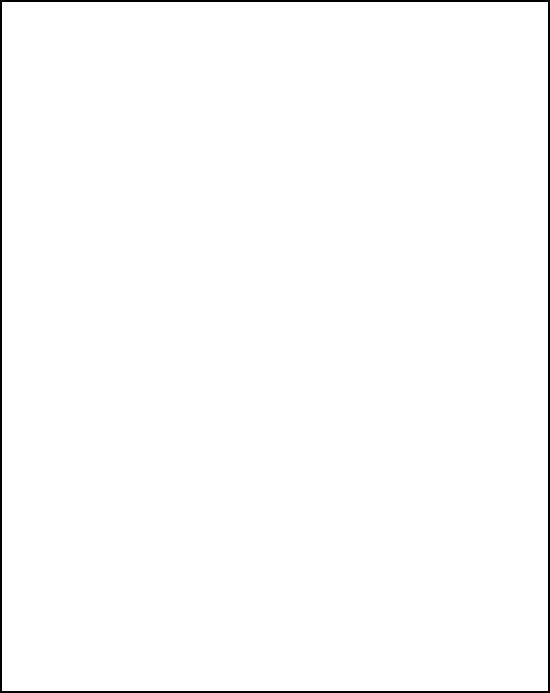 Students sit the test that includes:
Reading
Mathematics
General Ability
© NSW Department of Education | Opportunity class and selective high school placement
October 2017
[Speaker Notes: There are two parts to the test – Parts 1 and 2. 

Each Part takes 30 minutes and consists of a mix of 35 multiple choice questions in English, mathematics and general ability.  

There are 20 questions for English and mathematics and 30 general ability questions.

For each test component, the test score is scaled to a mean of 60 and a standard deviation of 12. The process does not convert the test score to a percentage score.]
What is the difference between school assessment scores and placement test scores?
School assessment scores inform selection committees how well a student is performing on the school curriculum compared with other candidates from the same school.
 
Placement test scores inform selection committees about the student’s potential compared with all other candidates state wide.
© NSW Department of Education | Opportunity class and selective high school placement
October 2017
Gifted and talented
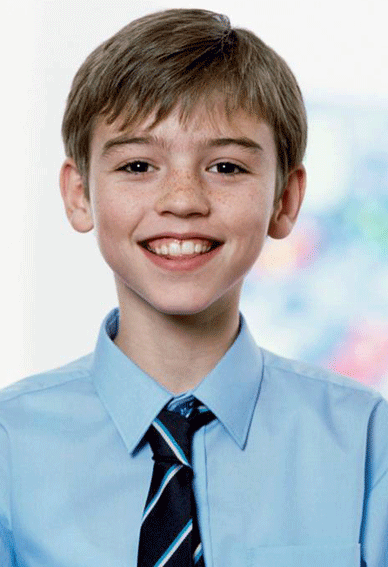 The combination of the school assessment scores and the placement test scores gives the selection committee a broader picture of the student.
© NSW Department of Education | Opportunity class and selective high school placement
October 2017
Composition of the calculated placement score
© NSW Department of Education | Opportunity class and selective high school placement
October 2017
[Speaker Notes: What happens next?
The rest of the score processing averages the moderated school assessment scores and the scaled test scores for English and mathematics, rescales them to a mean of 60 and a standard deviation of 12 and adds the scaled general ability score. The three scores out of 100 are combined to make the calculated profile score out of 300. The average score of the candidature is therefore always set to 180.]
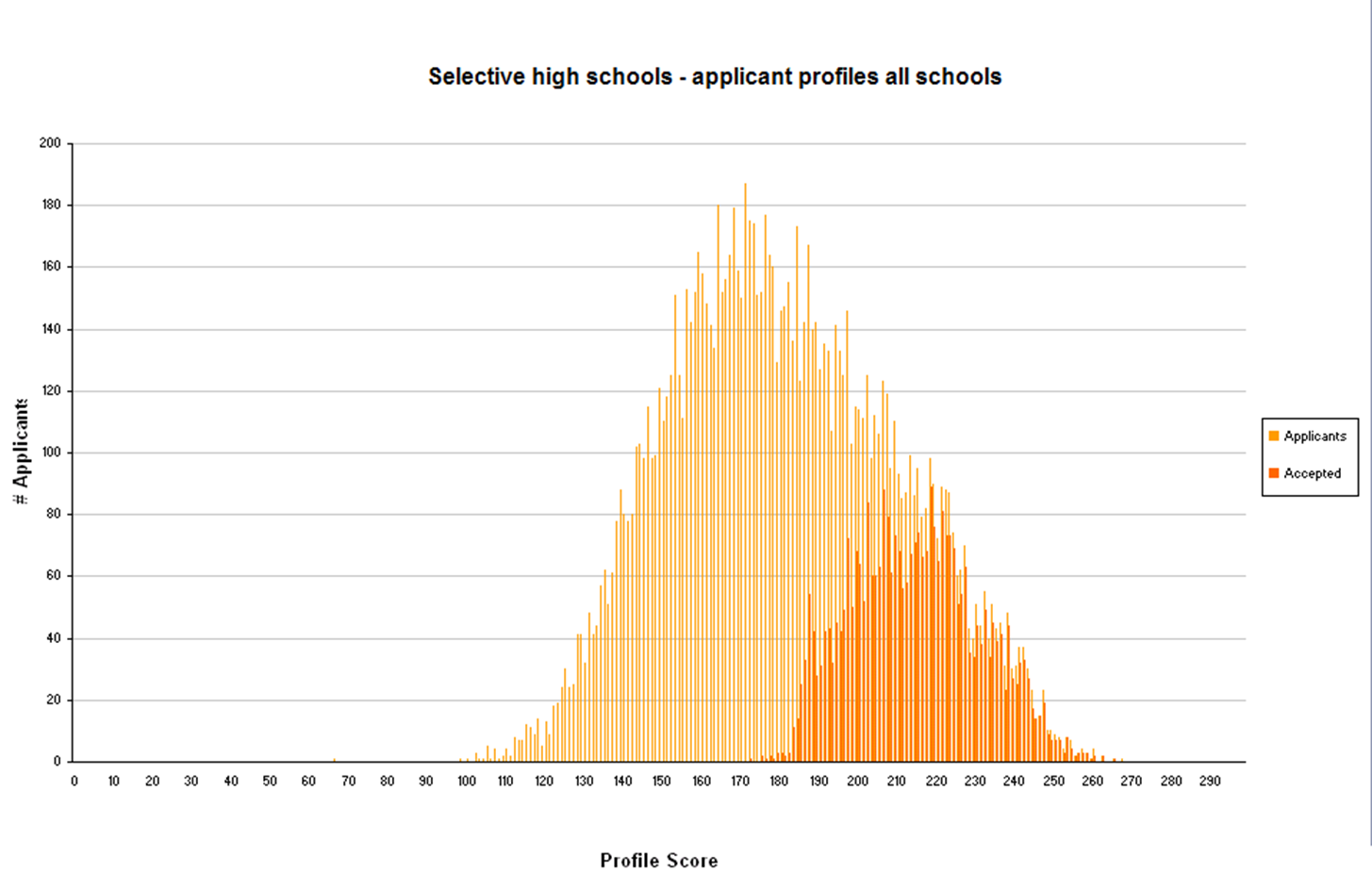 © NSW Department of Education | Opportunity class and selective high school placement
October 2017
[Speaker Notes: What level of academic merit is required for selective high school entry?

This chart shows the end of the academic spectrum from which we are drawing our applicants and our successful enrolments in the selective high school placement program state-wide. The Opportunity class placement program charts would look fairly similar.

The light orange shading in this chart represents the scores of all the applicants for selective high school entry in 2009 while the dark orange shading shows the profile scores of students accepted for placement in selective high schools. This chart does not include the residential agricultural students who are considered on isolation criteria as well as academic merit. 

Unsuccessful applicants range from roughly 100 to 173 out of 300 in profile score and fit into the average to bright normal IQ categories.
Students accepted for selective high school entry range in profile score from around 175 to 270 and fit into the superior to very superior IQ categories.

If we compare the profile scores on which students are considered for opportunity class entry with IQ ranges, in general the academic merit of students who apply for opportunity class entry ranges from the average to the very superior as you can see from the lightly shaded section of this chart.

However the students who are successful for opportunity class school entry are usually in the superior to very superior range of academic merit.]
Test items
What types of items are in the Selective High School Placement Test?
© NSW Department of Education | Opportunity class and selective high school placement
October 2017
Sample oc english test item
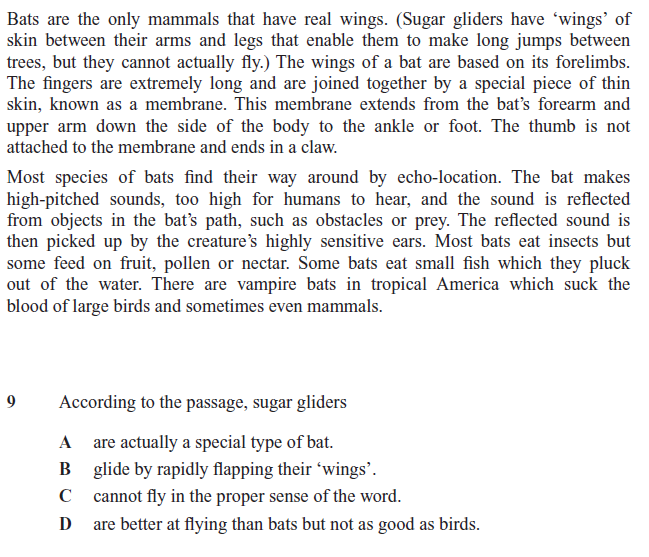 © NSW Department of Education | Opportunity class and selective high school placement
October 2017
[Speaker Notes: The English items all consist of passages of varying text types including poetry, fiction or non-fiction prose with a number of inferential comprehension questions. 

This example is one of the practice items and is therefore quite easy. In the real test the passages and their questions are very challenging. Students have slightly less than a minute to read and answer each question.

Answer is C]
Sample oc general ability test item
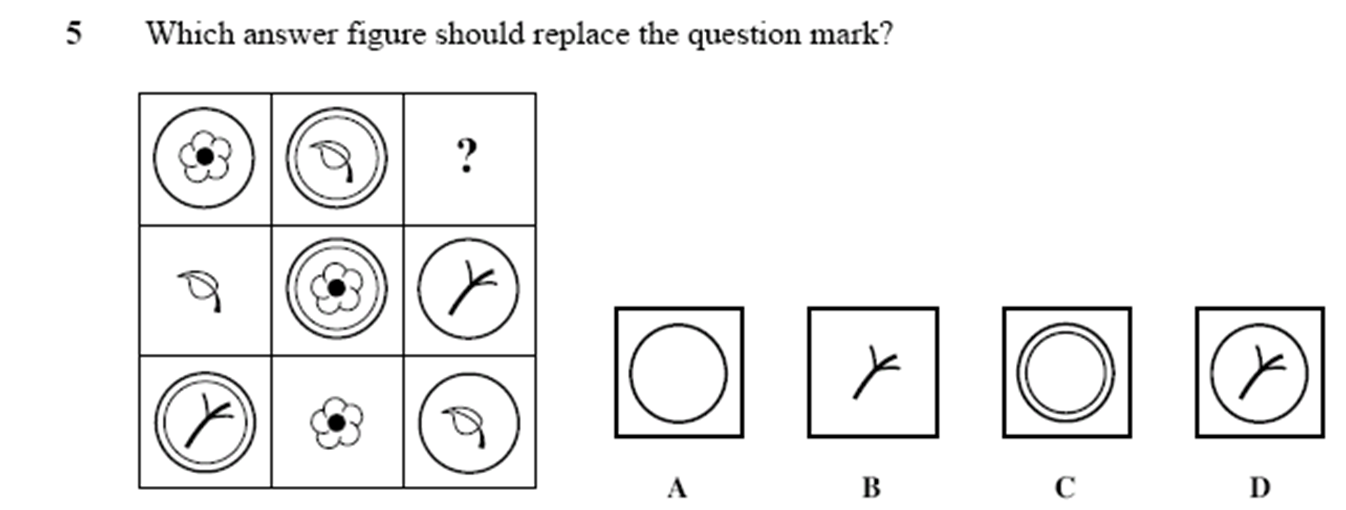 © NSW Department of Education | Opportunity class and selective high school placement
October 2017
[Speaker Notes: This is an example of a general ability question. 

Answer is B]
Sample oc mathematics test item
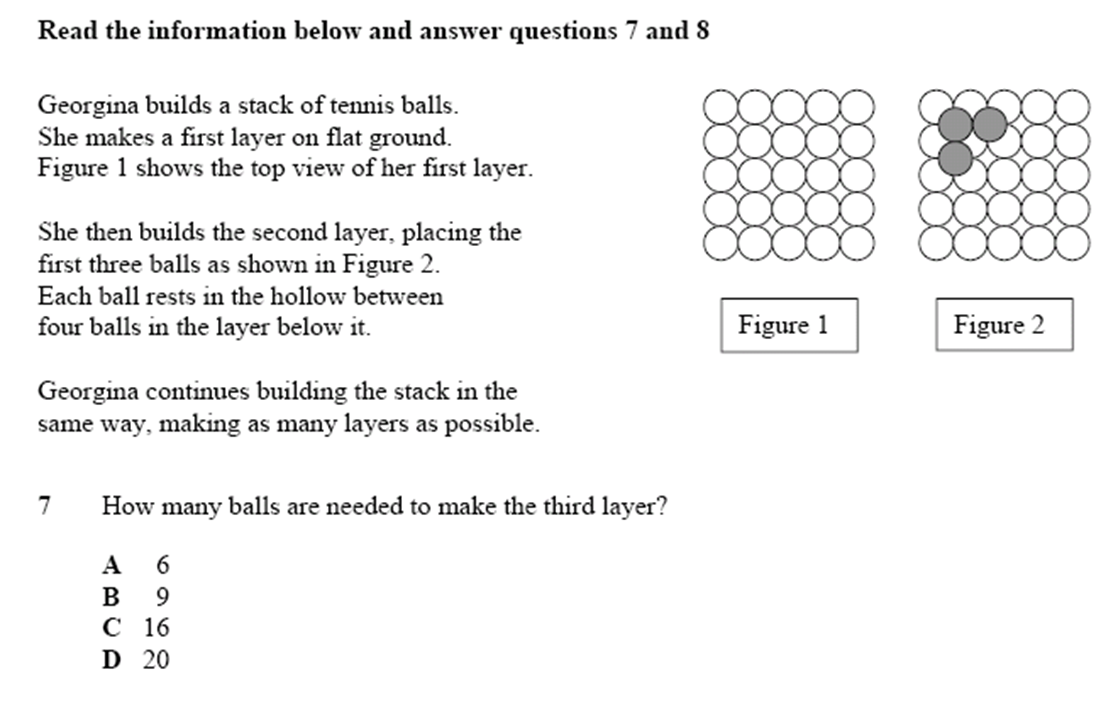 © NSW Department of Education | Opportunity class and selective high school placement
October 2017
[Speaker Notes: And this is an example of a mathematics question.

Answer is B]
Preparation
Test technique - speed and type of questions, no marks deducted if wrong
Sample papers - on the Unit’s website, not a prediction of success
Answer sheets - use pen supplied to shade squares, correct by crossing out
Sleep - lifts performance
Reduce pressure – endless coaching and being told how important this test is does more to scare students than motivate them
OC https://education.nsw.gov.au/public-schools/selective-high-schools-and-opportunity-classes/year-5/the-test 
SHS https://education.nsw.gov.au/public-schools/selective-high-schools-and-opportunity-classes/year-7/the-test
© NSW Department of Education | Opportunity class and selective high school placement
October 2017
[Speaker Notes: Practice with multiple-choice questions of any sort may help students become familiar with test technique. There will be a practice session before the test begins to ensure that students are fully prepared.

Past test papers are available on the website  to assist students. Items that assess English may be available after copyright permission to publish them is obtained.]
Test dates
Opportunity Class Placement Test for Year 5 entry in 2021
Wednesday 29 July 2020



Key dates: https://education.nsw.gov.au/public-schools/selective-high-schools-and-opportunity-classes/general-information
© NSW Department of Education | Opportunity class and selective high school placement
October 2017
Special considerations
Special test provisions

 Illness/Misadventure claims

 Appeals
© NSW Department of Education | Opportunity class and selective high school placement
October 2017
Special test provisions
In general the kinds of requests that can be granted include:
permission to eat, take medicine or use a puffer during the test
that seating be arranged near the front to cater for a student’s partial hearing impairment
provision of large-print papers and double desks to accommodate them
Transcription of the answers of physically impaired students from question booklets to answer sheets.
© NSW Department of Education | Opportunity class and selective high school placement
3 May 2017
[Speaker Notes: Special Test Provisions
Some applicants request special test provisions for their children because of a disability eg. Students with ADHD, Aspergers Syndrome can be seated at the front of the test centre; large print papers van be arranged for students with visual impairments; FM web transmitter can be arranged for students with hearing impairments.
Parents and/or Principals can make this request on the application form. The Unit will evaluate the feasibility of the request and writes to both the applicant and the principal explaining whether the request can be granted.
Generally the types of STP requests that are not approved are permission to use a computer, extra time and requests for scribes.]
After the test
How are placement decisions made?
© NSW Department of Education | Opportunity class and selective high school placement
October 2017
Illness/Misadventure
All claims relating to illness must be accompanied by a medical certificate and ‘Independent evidence of illness’.
Usually targets the test but can apply to school assessments:
either the student has missed the test
or something has prevented the student from doing his or her best in the test or at school in the last year. 
Claims must be in within 14 days from the date of the test.
© NSW Department of Education | Opportunity class and selective high school placement
October 2017
[Speaker Notes: Illness/misadventure
If a problem such as sickness or an accident stops your child from doing his or her best, parents can download an illness/misadventure form from the Department’s website. A medical certificate is required to cover the test date if your child was sick.
Generally it is better to take the test where possible and make an illness/misadventure claim than to miss the test. Must be submitted within 14 days of the test.]
Selection committees
Principal of the SHS or the OC
Other staff members, as required
Parent representative (SHS only)
School Counsellor or DGO (OC only)
Committees decide on:
special considerations 
first round offers and initial reserve lists 
unsuccessful candidates.
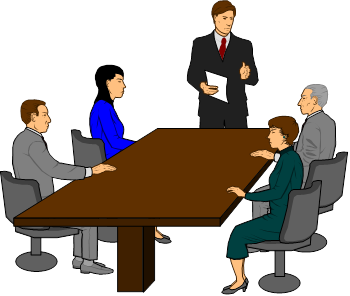 © NSW Department of Education | Opportunity class and selective high school placement
October 2017
[Speaker Notes: Selection committees make all placement decisions for SHS entry.
They determine:
First round offers
Reserve list
Unsuccessful list.]
Considerations
Aboriginality
EALD – doing most school work in the English language for less than 4 years
Disabilities
Age
Year
Repeating students
Selection committee attention
Illness Misadventure claims
© NSW Department of Education | Opportunity class and selective high school placement
October 2017
[Speaker Notes: Family placement claims and siblings (most often twins or triplets) are no longer given consideration.]
Placement outcome information
OC – usually mid-October
SHS – usually early July 
By mail or email (please keep details up to date with Unit, ensure email accepts attachments)
Calculated placement score will be listed on outcome letter  
You are sent more detailed raw scores as well
© NSW Department of Education | Opportunity class and selective high school placement
October 2017
Appeals
Panels consider appeals based on factors affecting either school performance or test performance that may not have been known at the time of the test or presented to the selection committees. 
Supporting evidence must be provided. 
The panel is made up of the Director, Business Systems or nominee, a school counsellor, a primary OC principal, a secondary SHS principal and a parent representative.
Grounds for appeals have been clarified. Invalid grounds are listed on the website

An appeal is not a substitute for a late Illness/Misadventure claim.
© NSW Department of Education | Opportunity class and selective high school placement
October 2017
[Speaker Notes: Appeals will only be submitted to an appeals panel if they are based on valid grounds.

Appeals will generally not be considered valid on the following grounds:
 
·         the same grounds as those submitted on an illness/misadventure claim 
·         illness, anxiety or stress at the time of the test. These are medical matters which should have been treated at the illness/misadventure stage 
·         test centre problems such as disruptions during the test or suspected shorter time given for the test as these are matters which should have been treated at the illness/misadventure stage 
·         suspected misalignments. These should have been considered after the test during the illness/misadventure stage
·         suspected problems with the teacher; for example extended teacher absences or changes of teacher 
·         the process used to determine academic merit - e.g. lack of school scores which can be moderated or consideration of IQ results in the interstate/overseas application process 
·         lack of familiarity with the process, language, culture and education system 
·         the student's academic performance on other measurements or reports e.g. IQ score, NAPLAN results, ICAS testing, school reports or certificates and scholarship testing 
·         academic performance before Year 3 or after June – and for selective high schools, before Year 5 or after December in the Year 5 year.
·         anything voluntary that stopped the child from sitting the test or from doing his or her best in the test, such as participation in entertainment, sporting events, attendance at excursions or camps, or a holiday trip.]
Contact details
High Performing Students Unit

Telephone: 		1300 880 367	 		
Email:		ssu@det.nsw.edu.au
https://education.nsw.gov.au/shs-oc
© NSW Department of Education | Opportunity class and selective high school placement
October 2017
facebook
facebook.com.au/Selectivehighschoolplacement

facebook.com.au/Opportunityclassplacement
© NSW Department of Education | Opportunity class and selective high school placement
October 2017